КАК ПРОЙТИ АНКЕТИРОВАНИЕ В РАМКАХ НОКУООД ОО?
(пошаговая инструкция)
1 способ
Необходимо в любом браузере в адресной или поисковой строке ввести noko39.ru  и перейти к регистрации и анкетированию
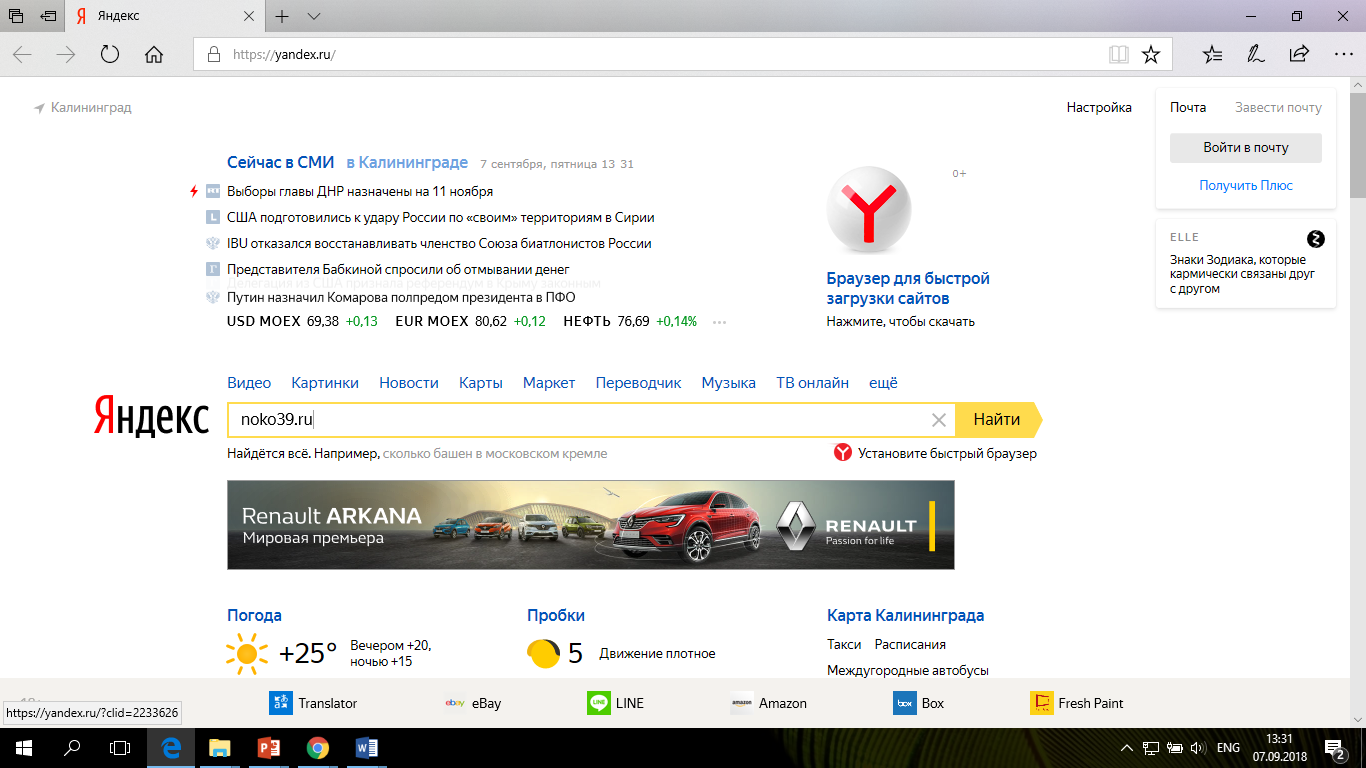 2 способ
1 шаг 
Выйти на официальный сайт организации оператора НОКУО ОД ОО
Государственного бюджетного учреждения Калининградской области «Региональный центр образования»  http://www.center-laa.ru
2 шаг 
Выбрать с правой стороны  главной страницы сайта баннер (иконку)
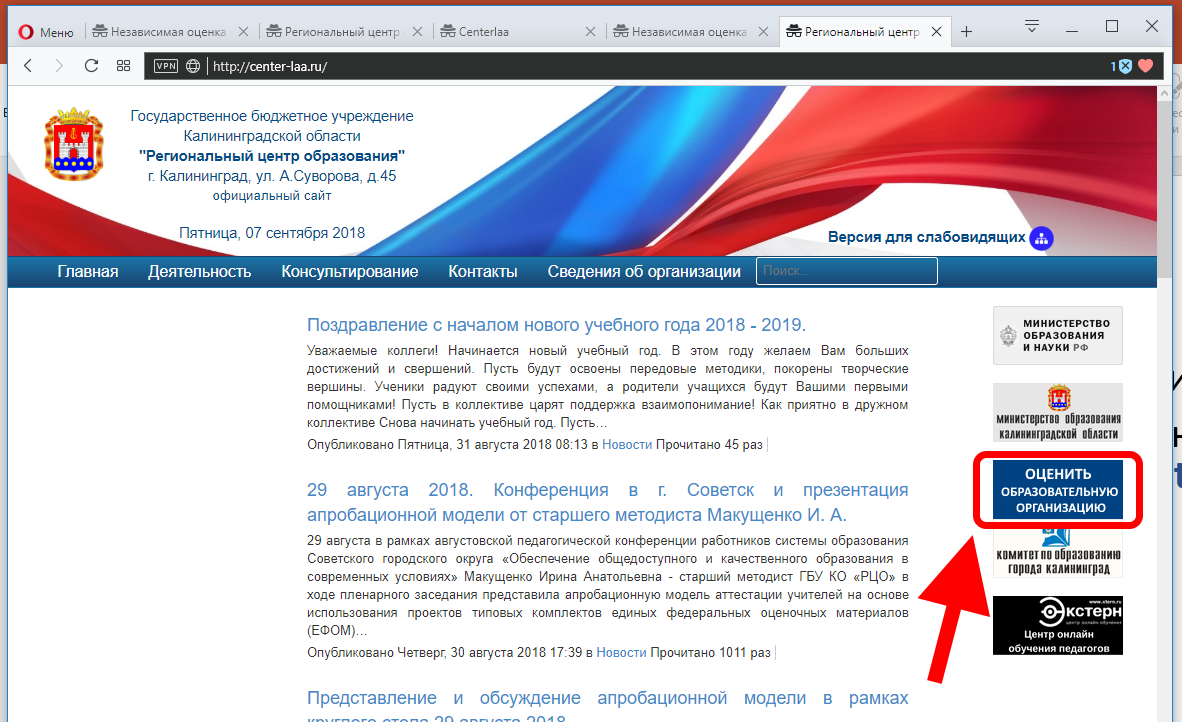 Оценить образовательную организацию
3 шаг 
Перейти к регистрации и анкетированию
3 способ
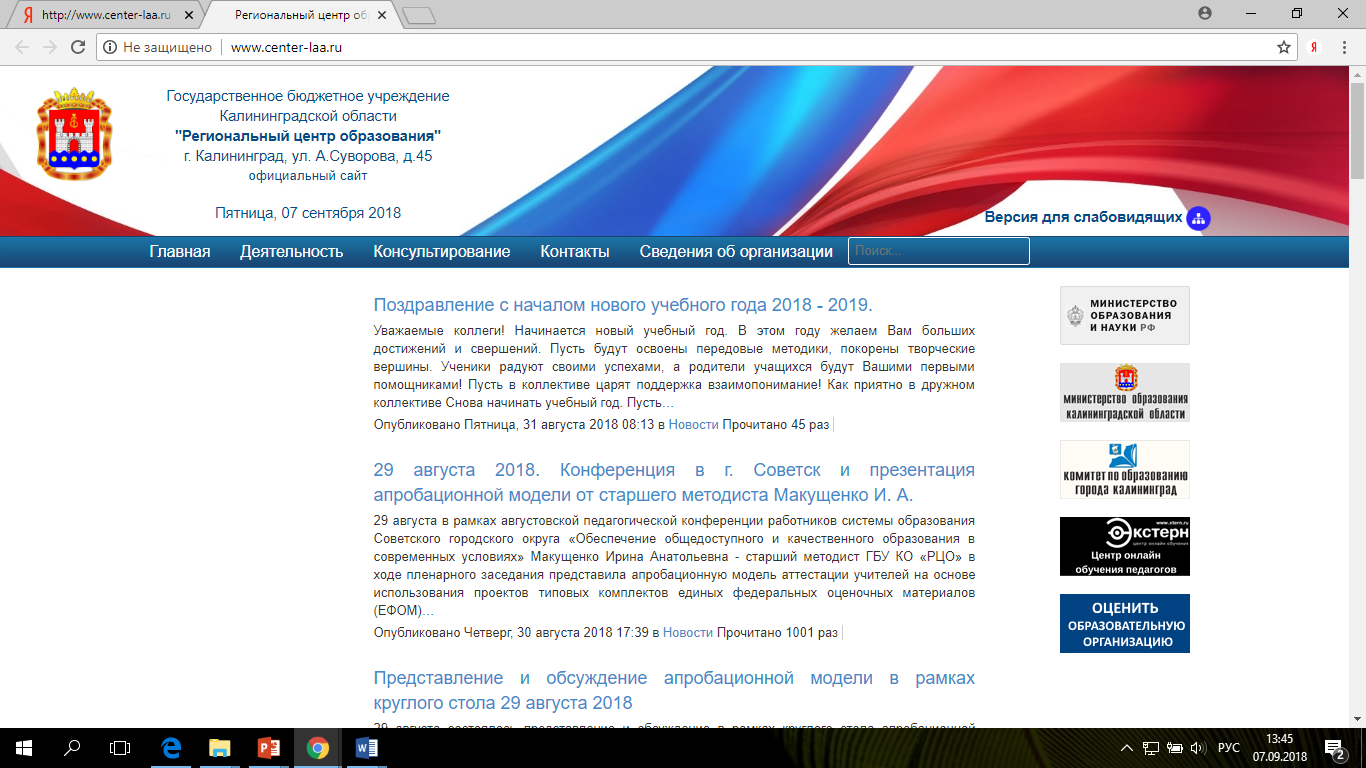 1 шаг 
Выйти на официальный сайт организации оператора НОКУО ОД ОО  Государственного бюджетного учреждения Калининградской области «Региональный центр образования» 
 http://www.center-laa.ru
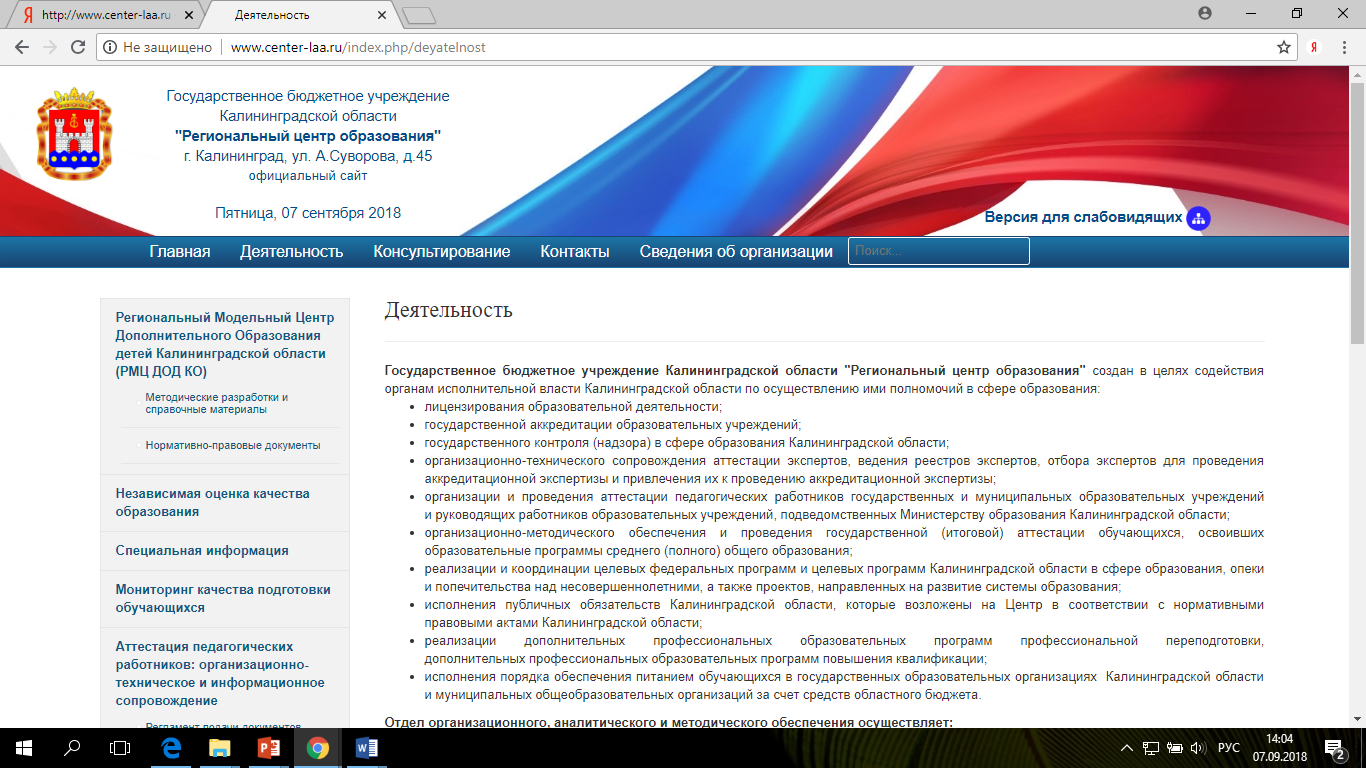 2 шаг 
С главной страницы сайта перейти в раздел «Деятельность»
3 шаг 
С левой стороны выбрать подраздел «Независимая оценка качества образования»
4 шаг
Ознакомиться с информацией, представленной на раскрывшейся странице  «Независимая оценка качества условий осуществления образовательной деятельности образовательных организаций в 2018 году» и перейти для дальнейшего анкетирования по указанной в тексте ссылке.
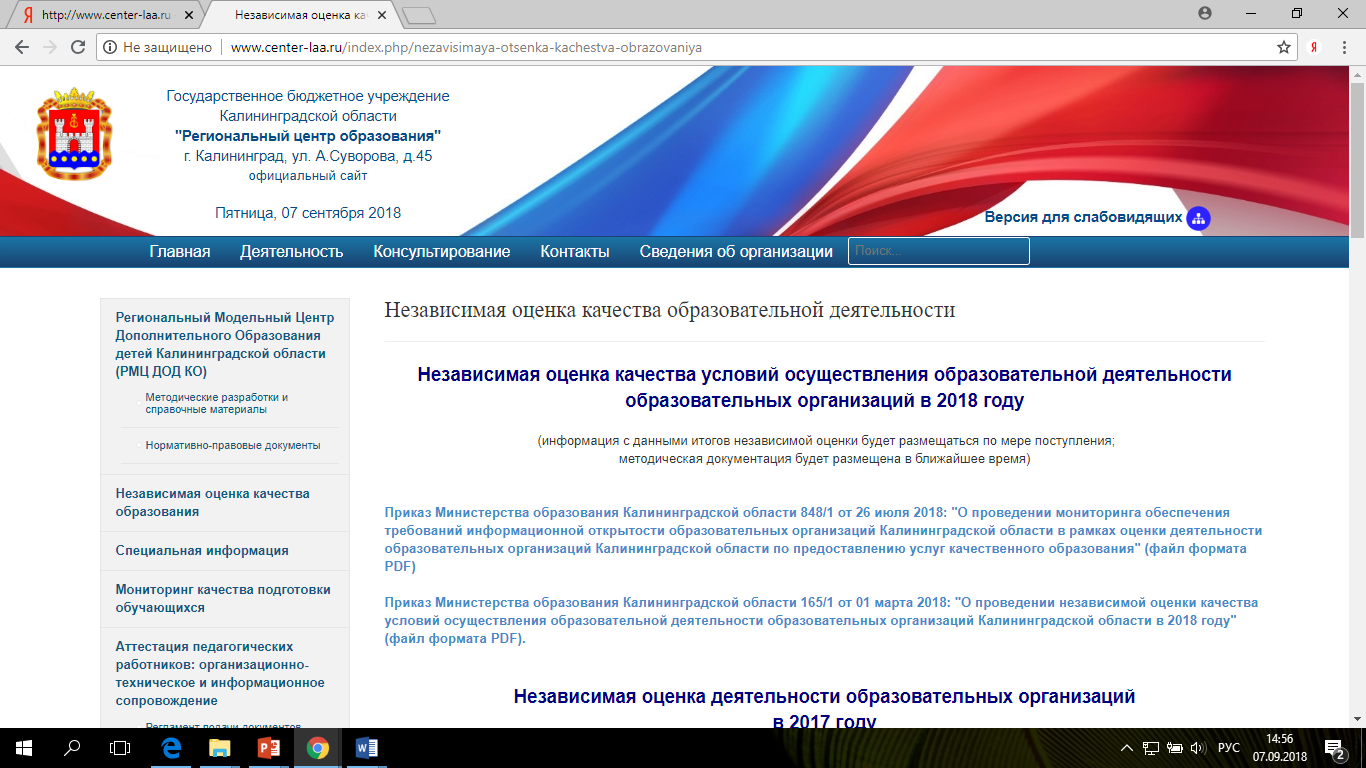 При возникновении проблем 
при регистрации и учета результатов анкетирования 
обращаться к ответственному лицу от ГБУ КО «РЦО»
Пащенко Ольге Михайловне
 по телефону  8(4012)660513

Спасибо за сотрудничество!